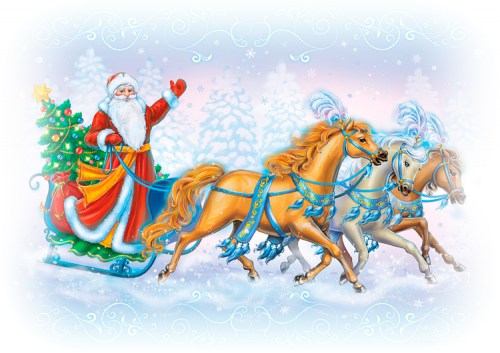 С Днем рождения, Дед Мороз!
История и традиция празднования  
Дня рождения Деда мороза
для учащихся 
4-11 классов
Автор:
Ольга Михайловна Степанова
учитель английского языка 
МБОУ «Цивильская СОШ №1 
имени Героя Советского Союза 
М.В. Силантьева»
города Цивильск Чувашской Республики

2016
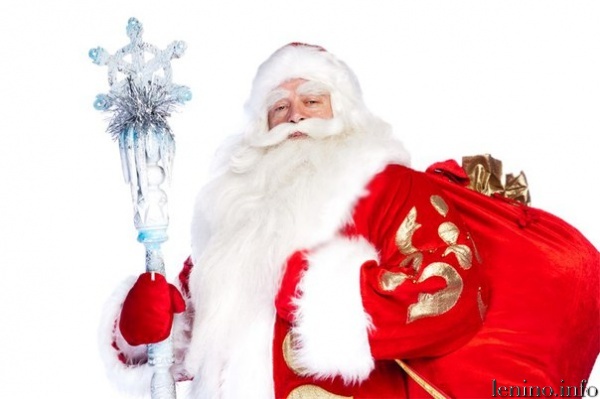 18 ноября 
в России официально празднуют 
День рождения Деда 
Мороза.
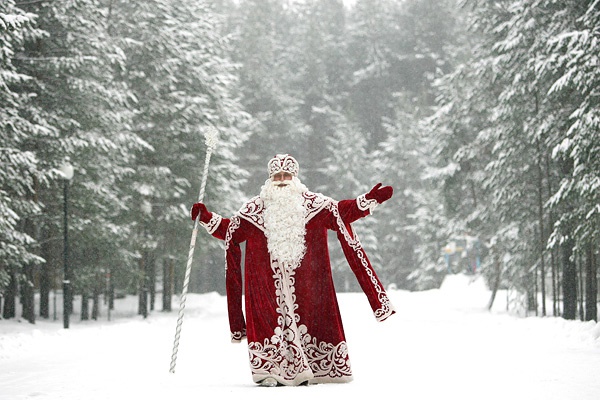 Каков возраст зимнего волшебника — доподлинно неизвестно, но точно, что более 2000 лет. Дату рождения Деда Мороза придумали сами дети, поскольку именно 18 ноября на его вотчине — в Великом Устюге — в свои права вступает настоящая зима, и ударяют морозы.
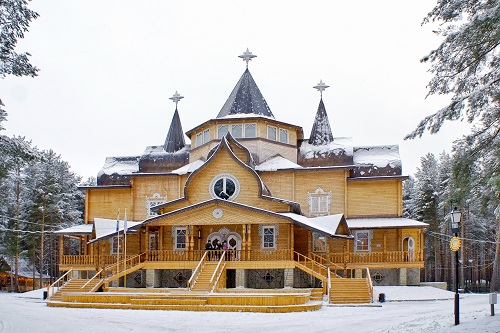 Интересно, что в 1999 году Великий Устюг был официально назван родиной российского Деда Мороза.
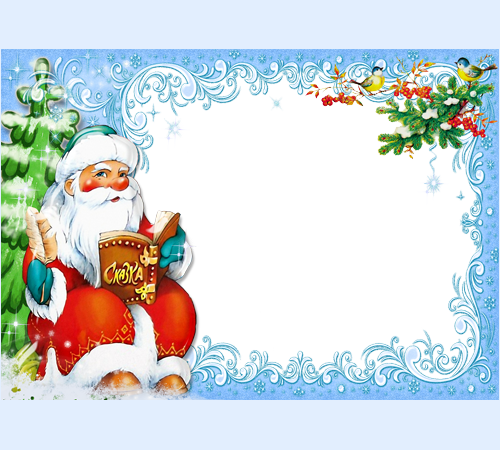 Особенно тщательно к этому празднику
 готовятся на родине именинника. В этот день открывают специальный почтовый ящик, в который можно опустить письма и поздравления 
для Деда Мороза. 
Этой возможностью с удовольствием пользуются и местные детишки, и приезжие туристы.
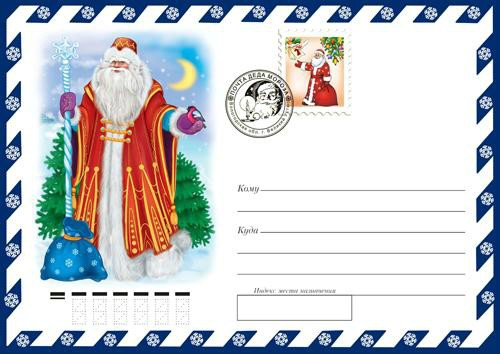 Кстати, современный Дед Мороз вынужден идти в ногу со временем, поэтому он осваивает и новые технологии — теперь письма от детей он получает и по электронной почте, а ещё ведёт блоги в соцсетях и общается со своими коллегами по сотовому телефону.
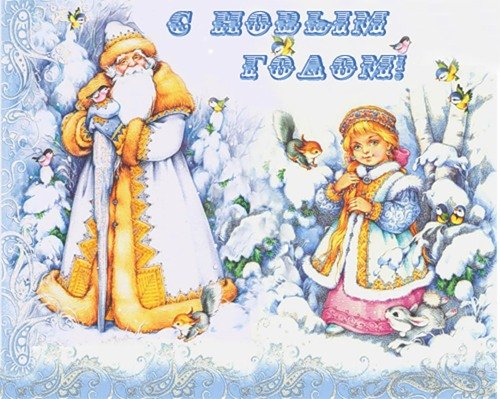 Надёжные помощники Деда Мороза каждый год готовят ему в подарок новый костюм, украшенный самобытной вышивкой. 
А дети зовут его ласково — «Дедушка Мороз».
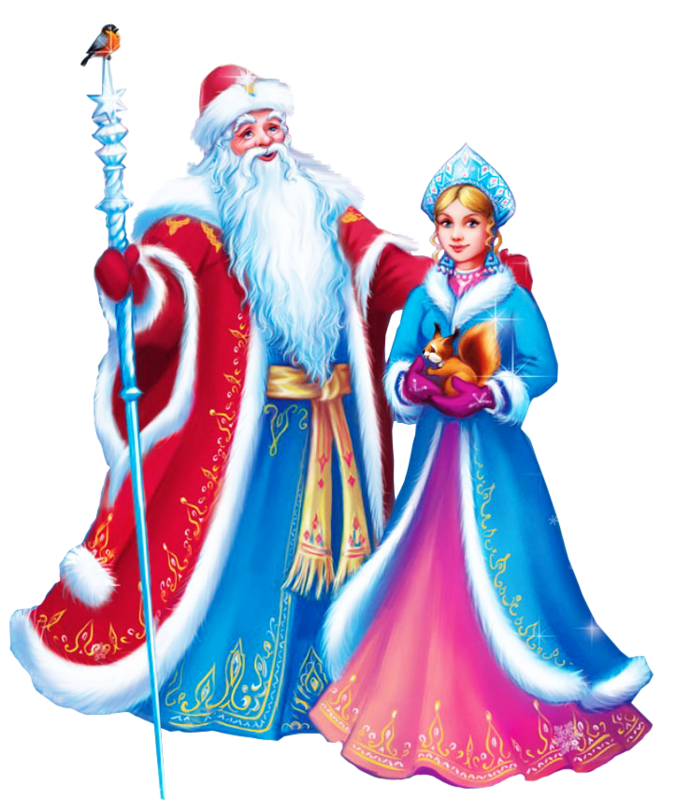 В День же его рождения поздравить сказочного именинника приезжают его многочисленные родственники и коллеги — Санта-Клаус из Финляндии, Чисхан — якутский Дед Мороз, карельский Паккайне, зимний сказочник Микулаш из Чехии, Снегурочка из Костромы, а также официальные делегации из Вологды, Москвы, Нижнего Новгорода и многих других городов.
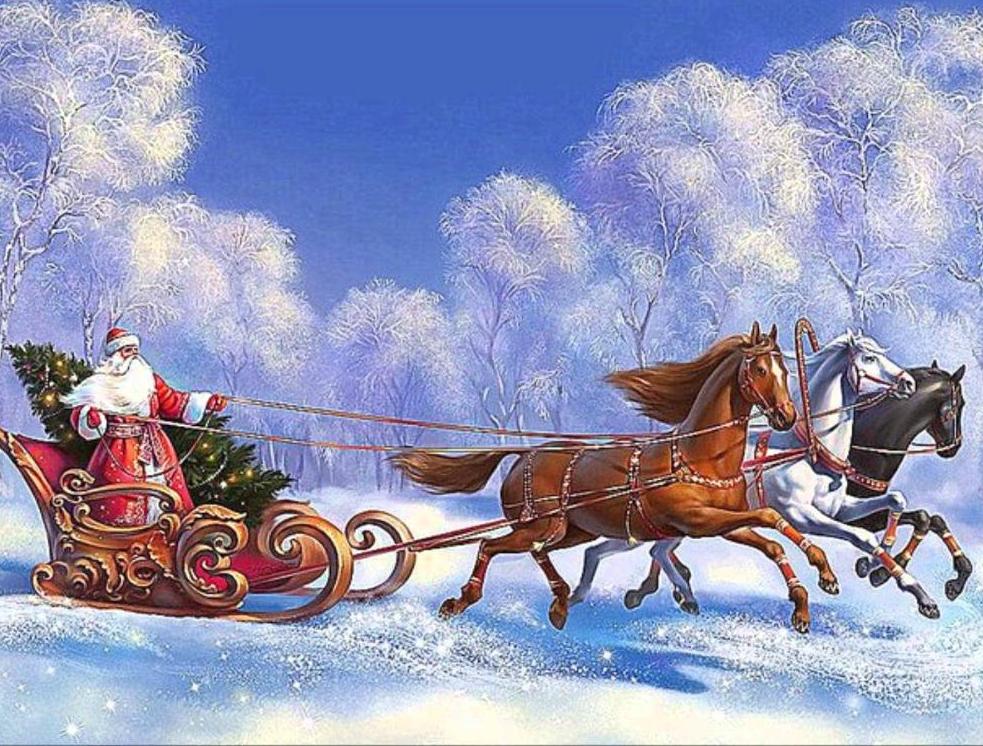 А на центральной площади Великого Устюга в этот день проходят всевозможные праздничные мероприятия и, по традиции, зажигаются огни на первой новогодней ёлке. Ведь после этого праздника Дед Мороз поедет по российским городам и в каждом будет вместе с детьми зажигать огни на новогодних ёлках.
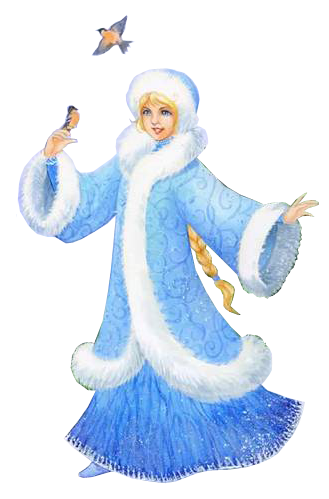 Дед Мороз — персонаж, славящийся не только добротой, но и своими сказочными поздравлениями. Однако поздравить можно и его самого. Ведь у него есть собственный День рождения.
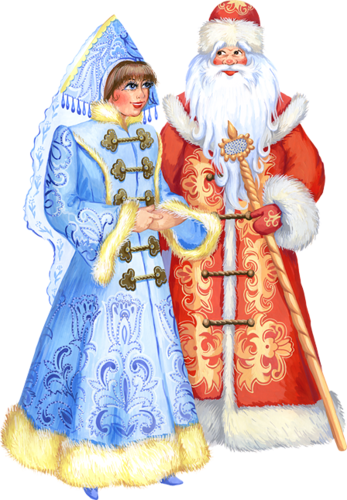 Сказку в нашу жизнь принёс,Славный, добрый Дед Мороз.Знают тебя все на свете,Даже крошечные дети.С днём рождения тебяПоздравляет вся земля.Детям подарил мечту,Веру, радость, доброту.Ты — волшебник без сомненья!И ещё раз с днём рожденья!
Пусть сугробы не растают,Не исчезнут холода,Вьюга пусть в округе правит,На реке хватает льда,Пусть привычный микроклиматВам привычно щиплет нос.С Днем Рождения, любимыйДобрый Дедушка Мороз!
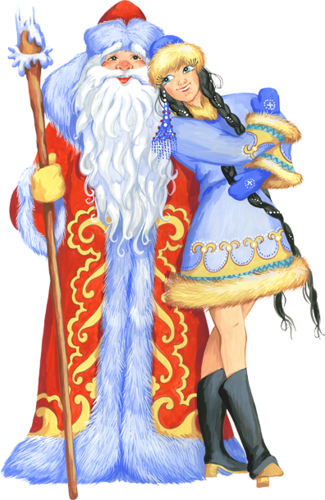 С днем рождения поздравляемТебя. Дедушка Мороз,Ты не старишься с годами,Те же щеки, тот же нос.И в глазах твоих смешинкиРадостью лучатся,Нам на каждый Новый годТы приносишь счастье.В день рождения, Дед Мороз,Здоровья мы желаем,И на Новый год тебяВ гости приглашаем.
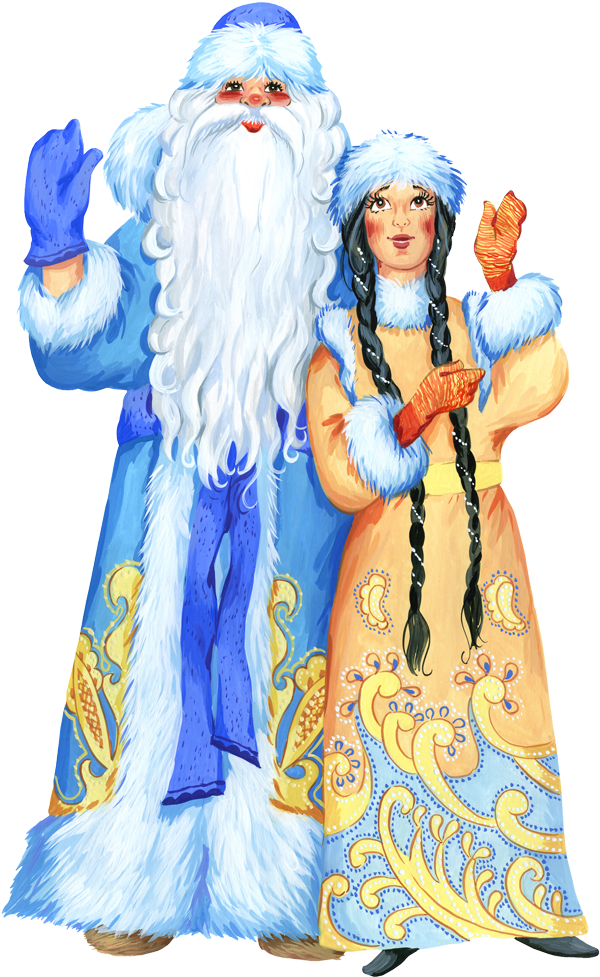 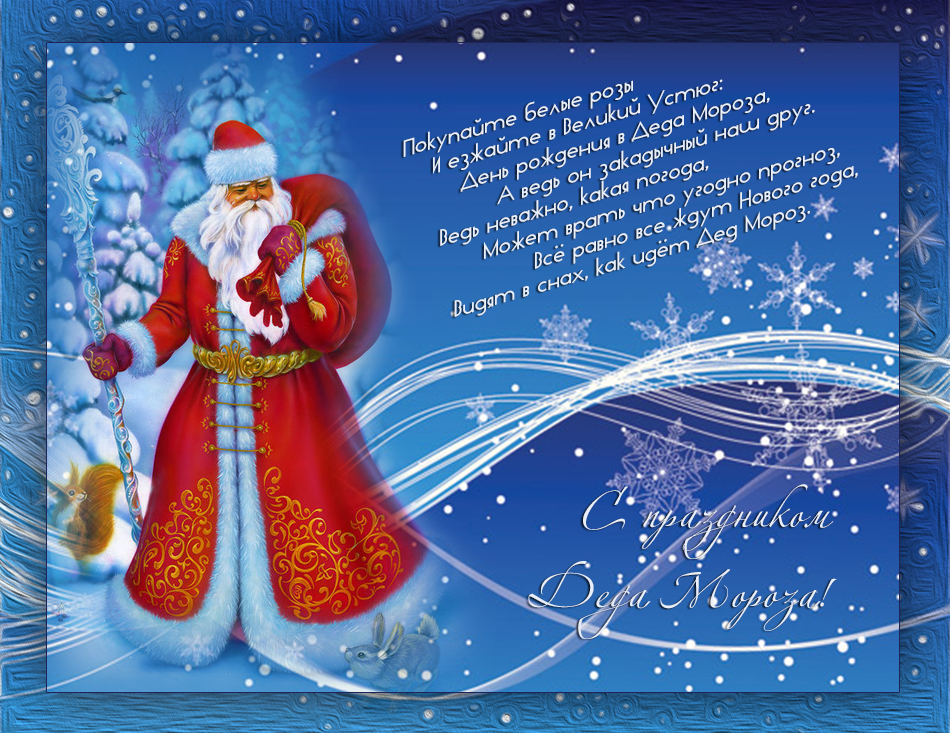 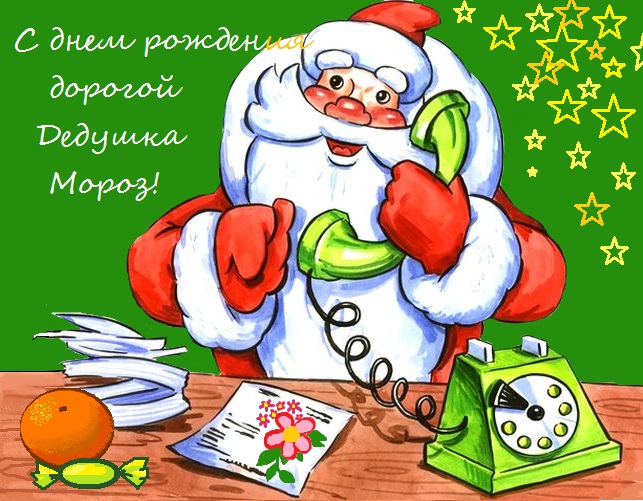 День рождения Деда Мороза 18 ноября: история праздника, почта, мероприятия, елка https://riafan.ru/574749-den-rozhdeniya-deda-moroza-18-noyabrya-istoriya-prazdnika-pochta-meropriyatiya-elka 
День рождения Деда Мороза  https://riafan.ru/574749-den-rozhdeniya-deda-moroza-18-noyabrya-istoriya-prazdnika-pochta-meropriyatiya-elka 
День рождения Деда Мороза 2016 — 18 ноября http://pozdravok.ru/pozdravleniya/prazdniki/den-deda-moroza/